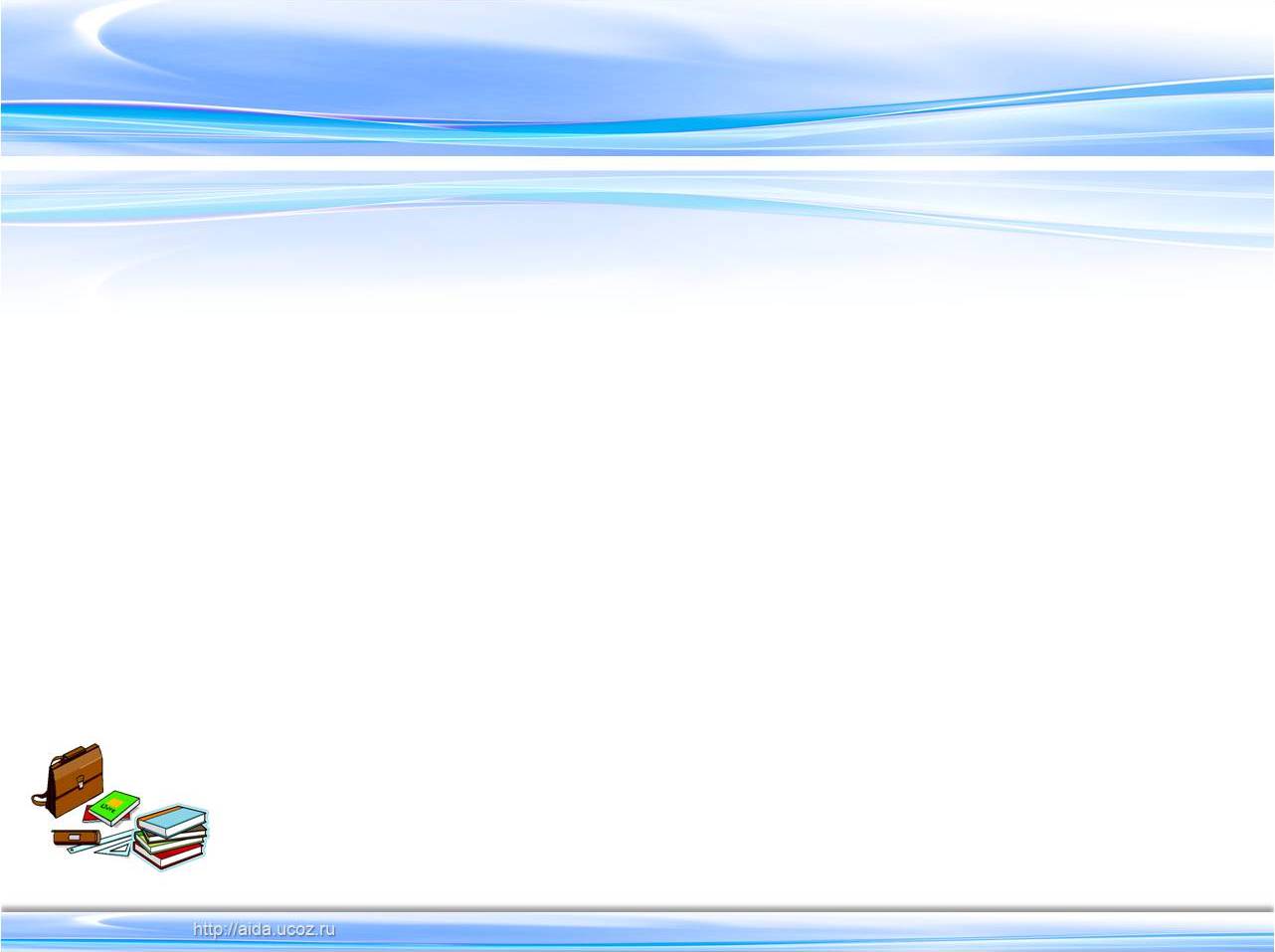 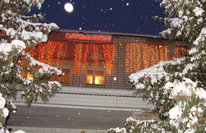 Муниципальное бюджетное дошкольное образовательное учреждение
«Детский сад общеразвивающего вида№20  «Ёлочка»
Зеленодольского муниципального района Республики Татарстан»
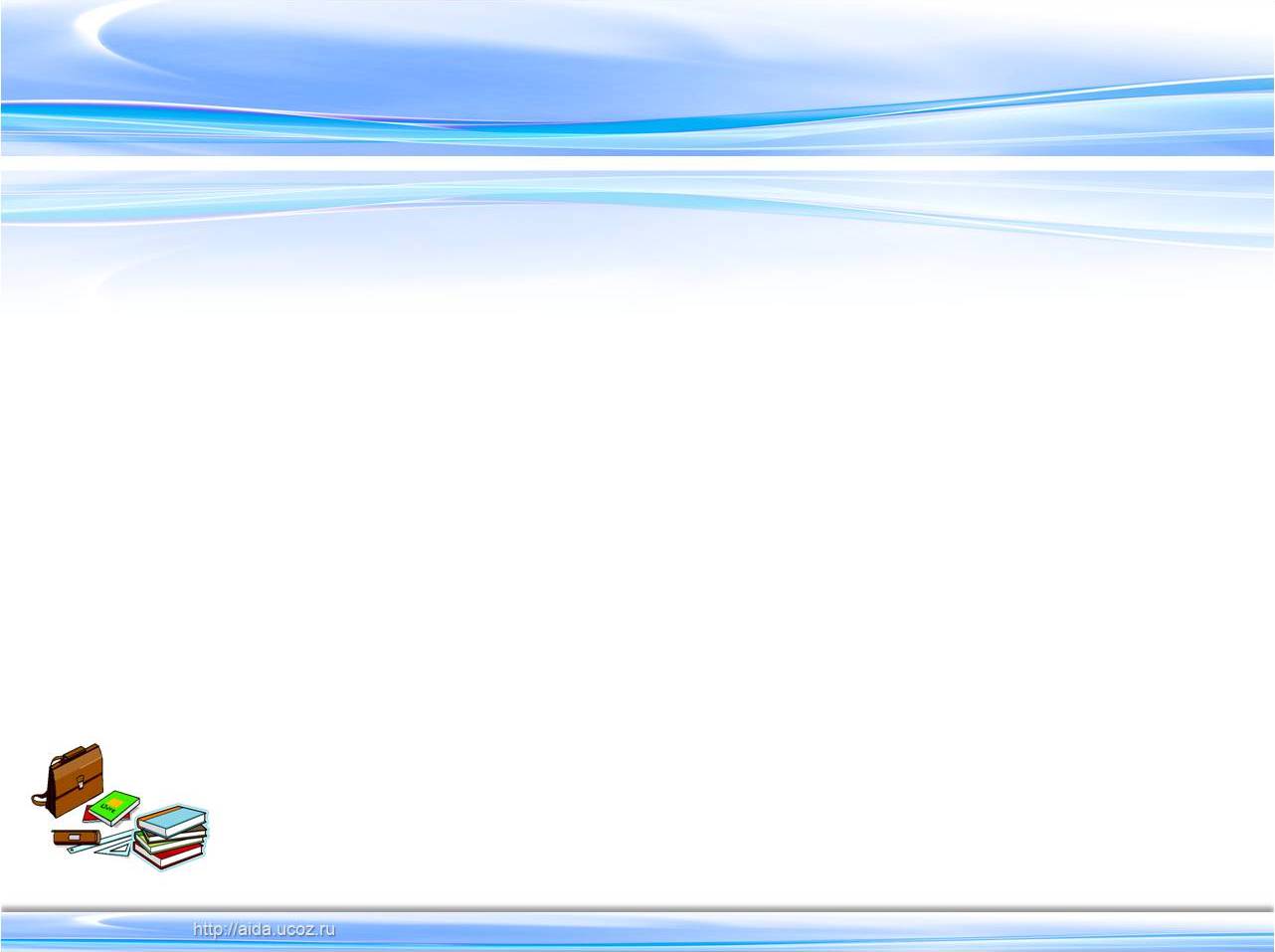 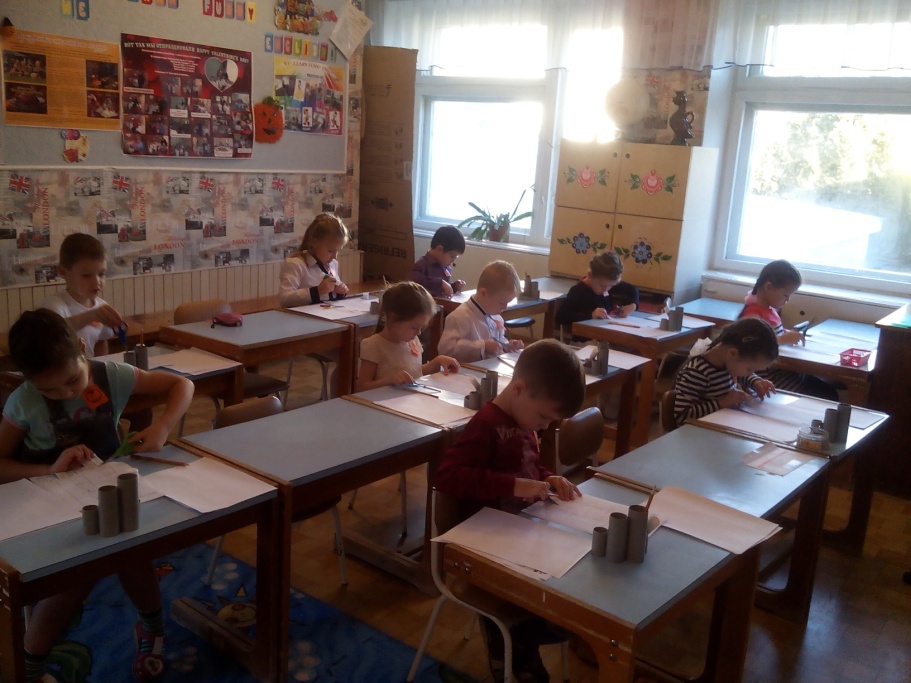 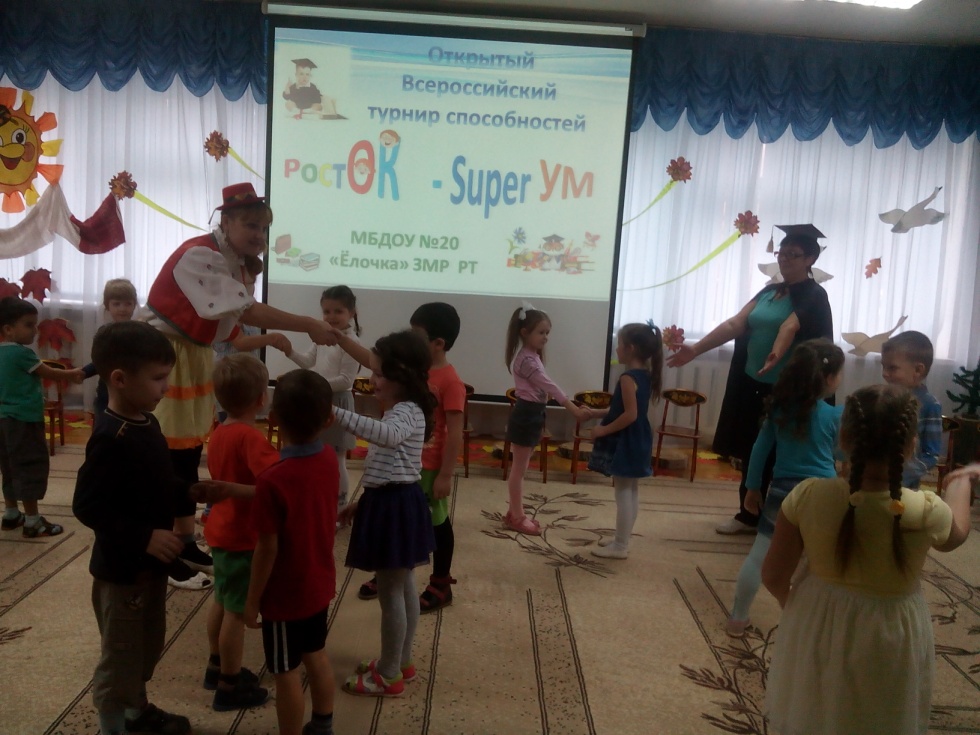 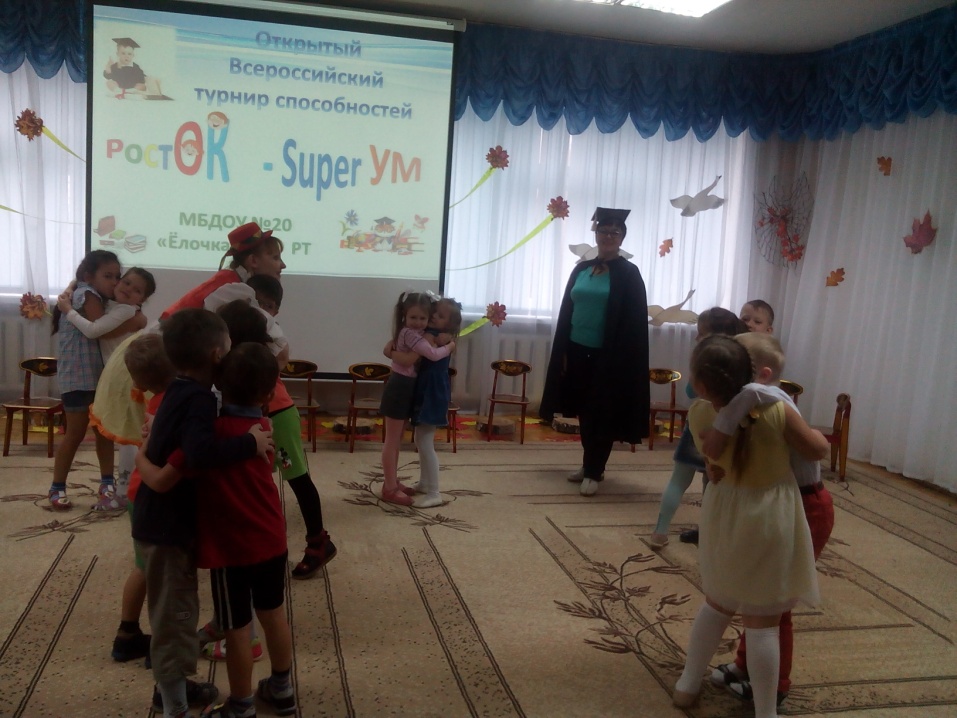 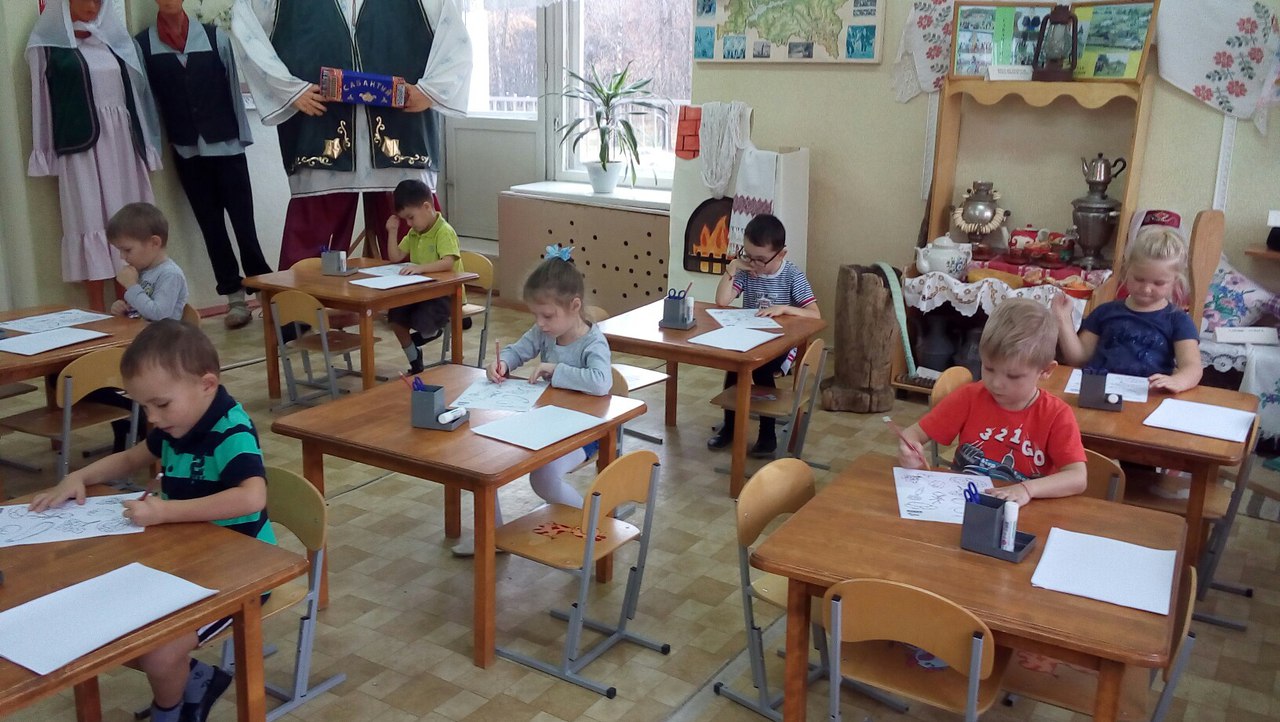 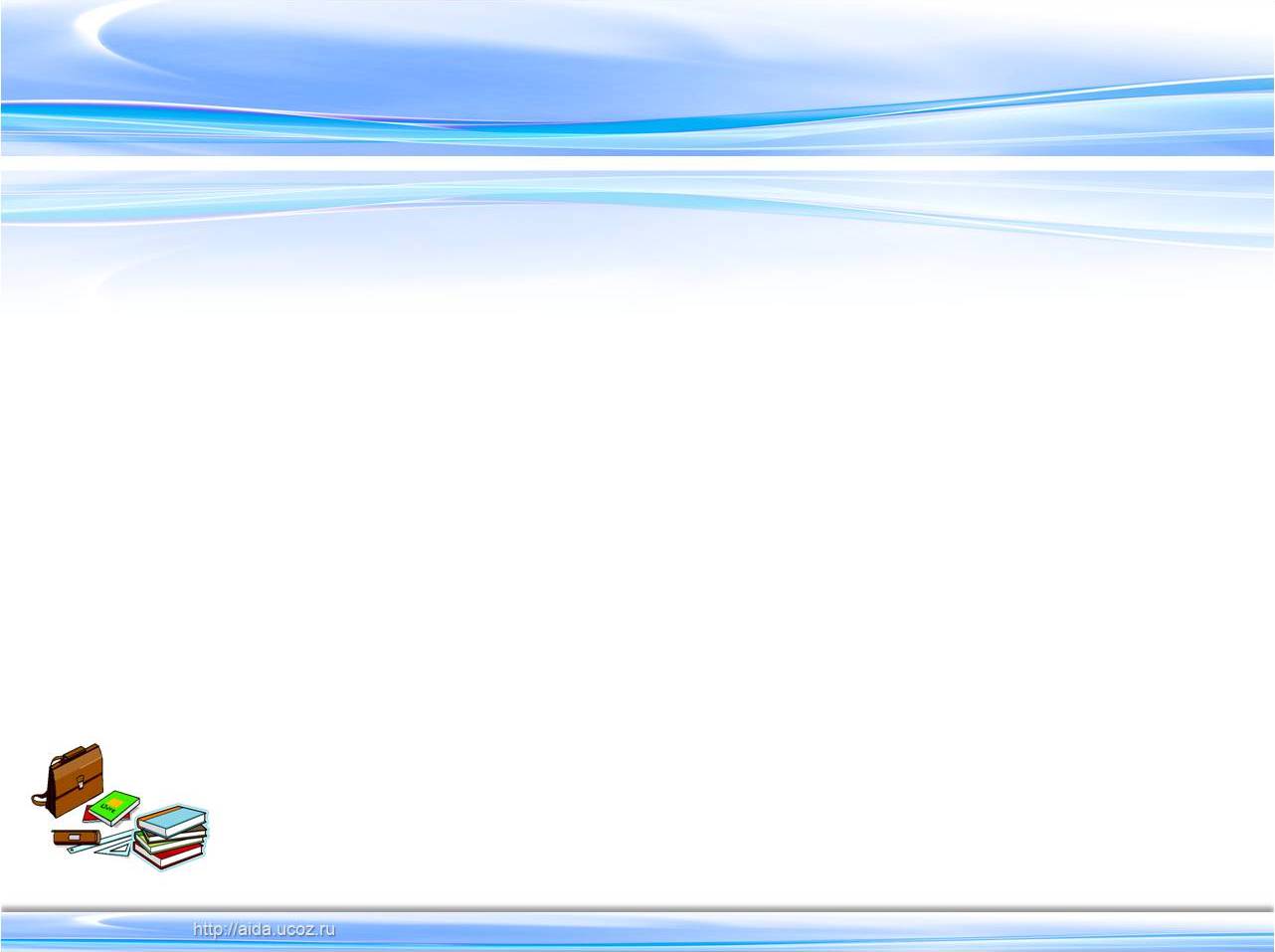 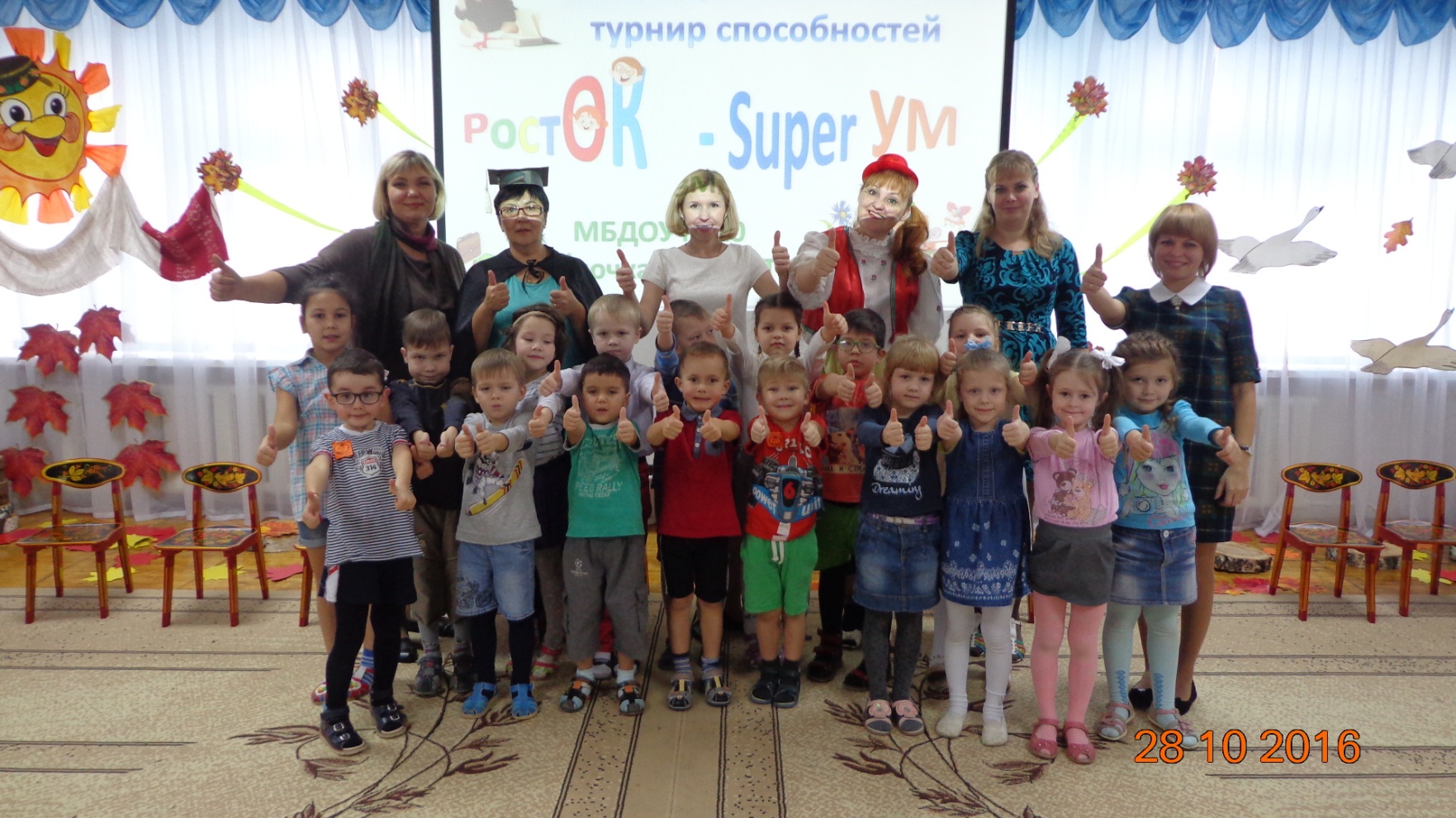